ОБЩЕЕ ЗЕМЛЕВЕДЕНИЕ
Тема 7
Биосфера Земли
Биосфера – оболочка планеты, населенная живым веществом
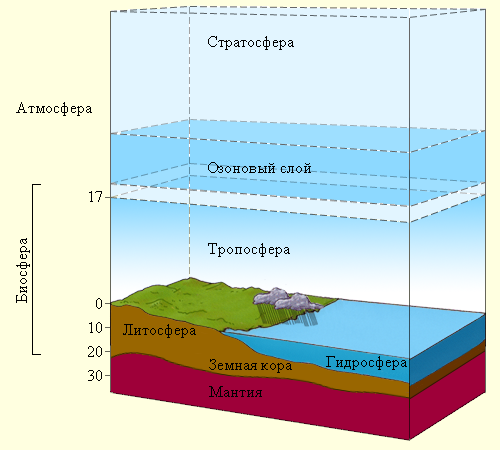 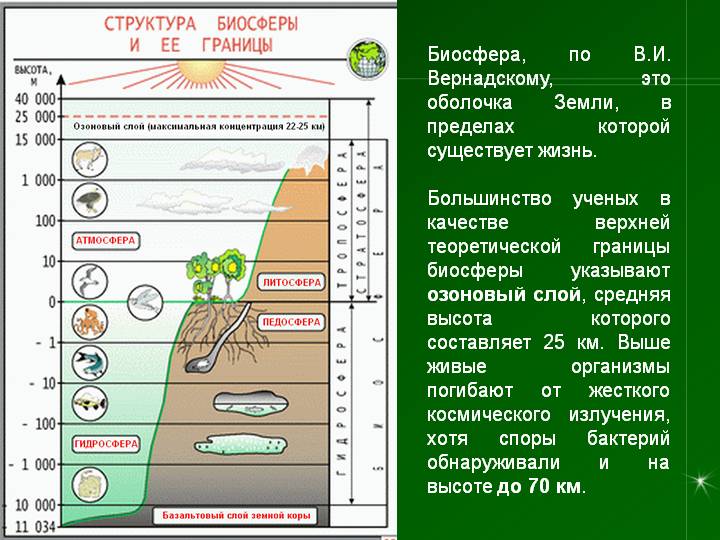 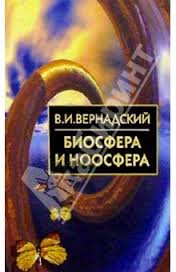 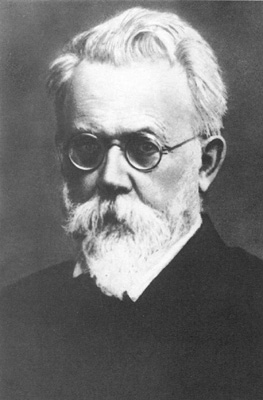 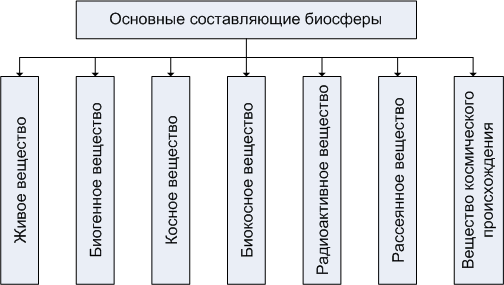 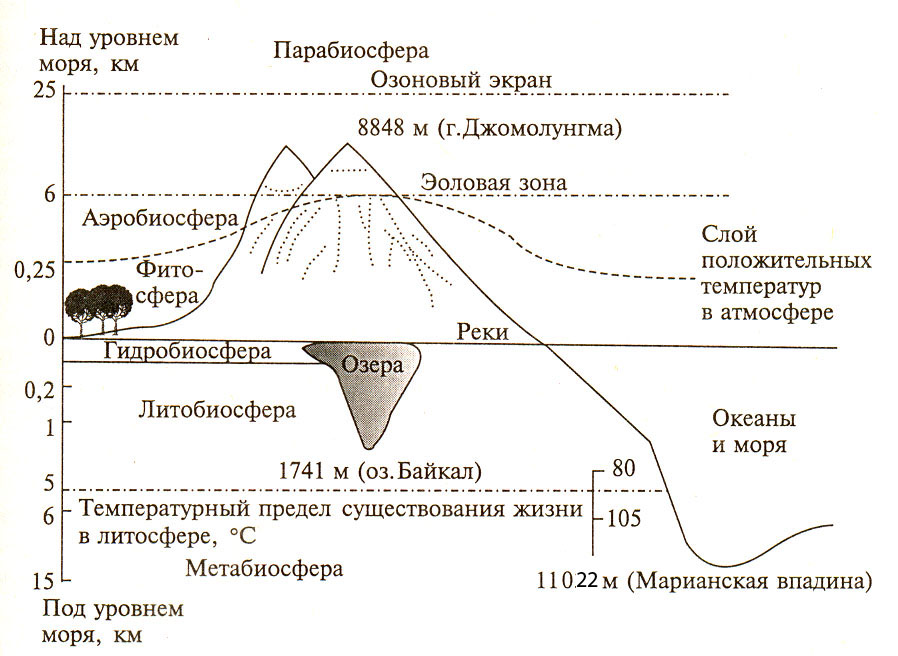 Строение биосферы (по Н.Ф. Реймерсу, с изменениями)
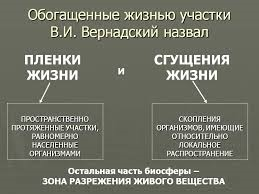 Функции живого вещества в биосфере
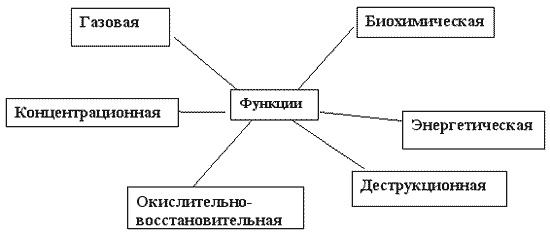 Геологический круговорот
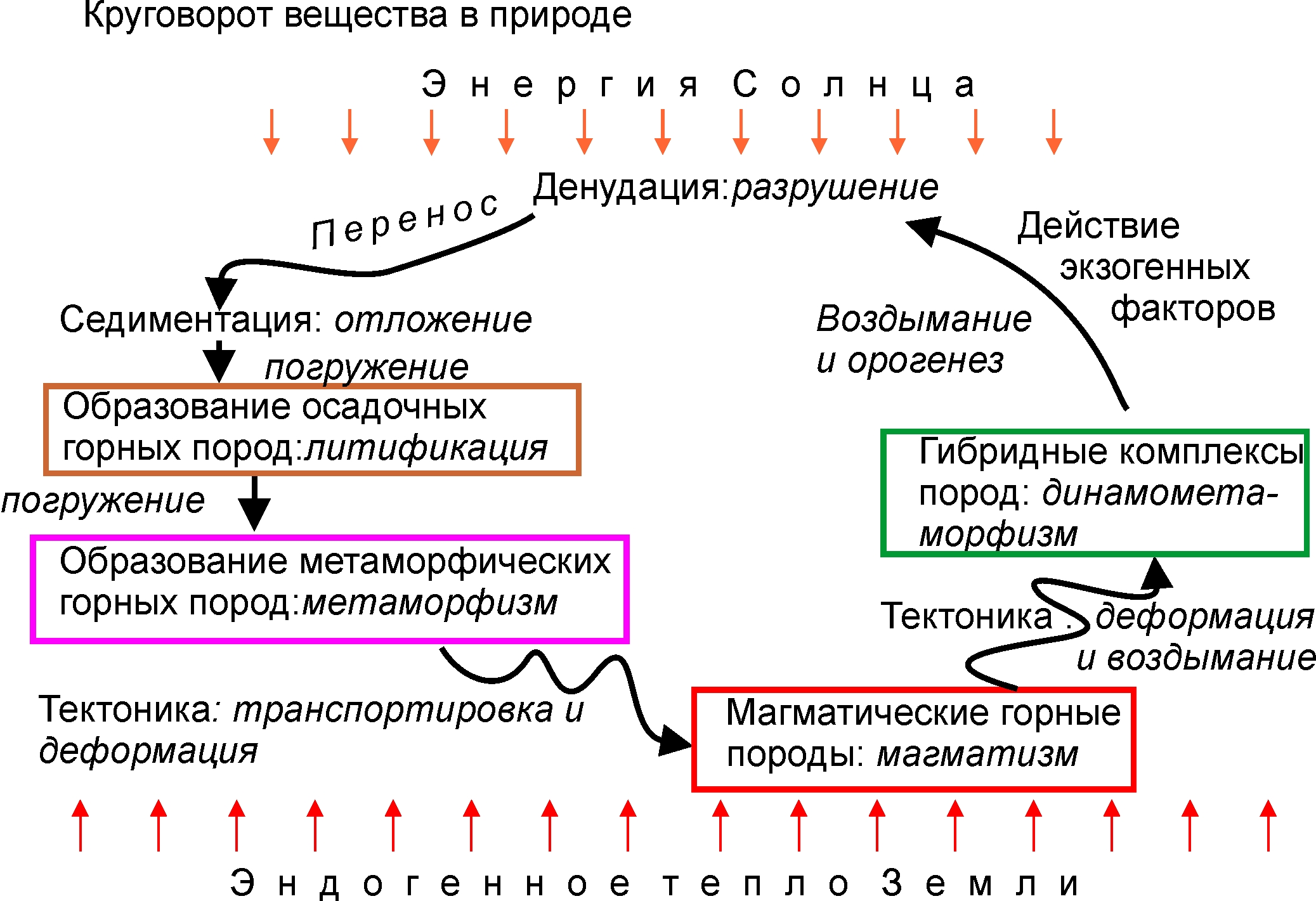 Малый (биологический) круговорот
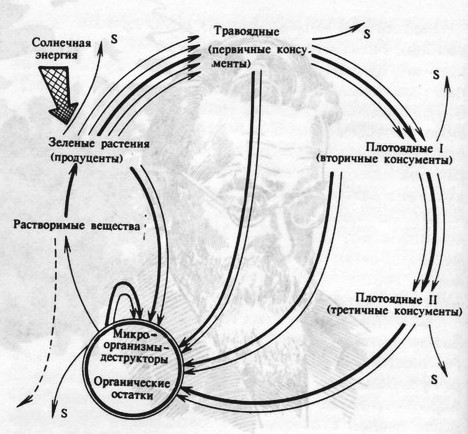 Биогеохимический цикл
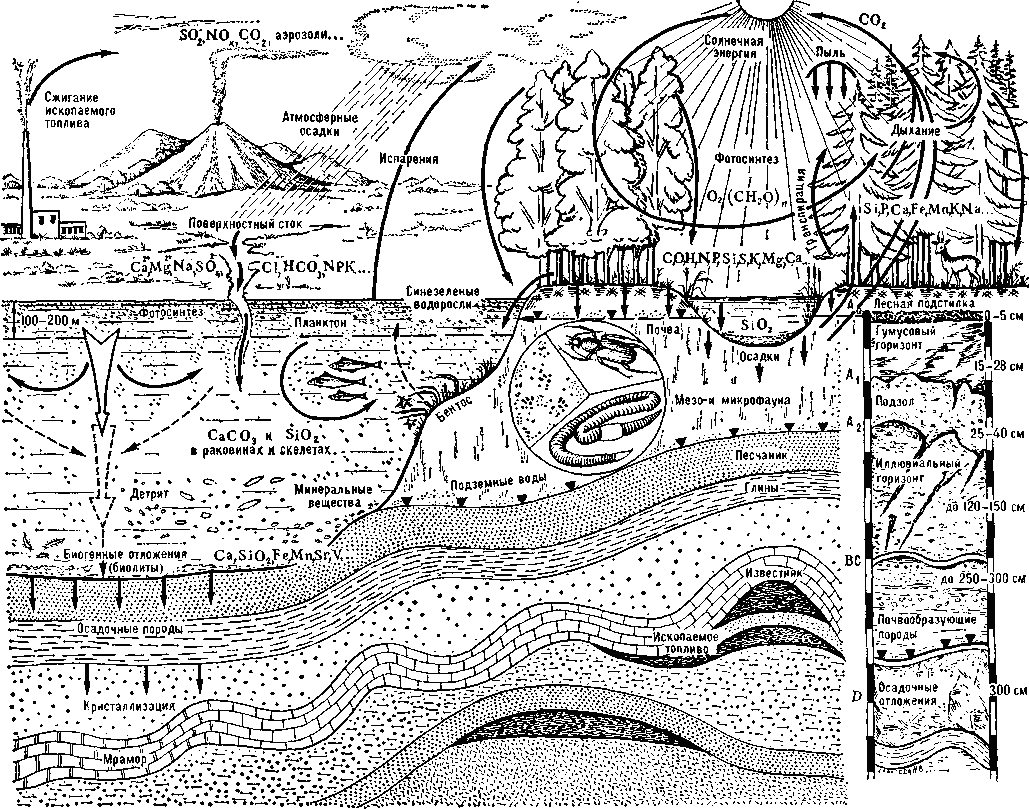 Под понятием «ноосфера» В.И. Вернадский подразумевал высшую форму развития биосферы, определяемую гармонично существующими процессами развития общества и природы